Iowa Institute of Public Health Research and Policy (IIPHRP)
Goal:  Foster and nurture collaborations and partnerships to address grand challenges in population health
Opportunities for Students
Case Competition
Executives-in-Residence
Visiting Scholars
Experiential Learning
Healthy LifeStars (Child Obesity Prevention)
Childhood Lead poisoning prevention
INVEST Health
GRA – Tackling Data
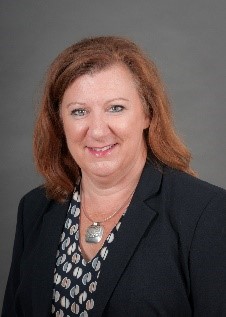 Vickie Miene MS, MA, LMHC
Interim Director
Vickie-miene@uiowa.edu 

https://www.public-health.uiowa.edu/iiphrp/
College of Public Health